XIV Международная конференция
 
МЕХАНИКА, РЕСУРС И ДИАГНОСТИКА 
материалов и конструкций
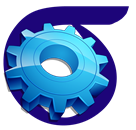 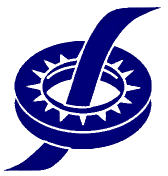 ЧИСЛЕННО-АНАЛИТИЧЕСКИЙ МЕТОД «ДИЗАЙНА» ПРОСТРАНСТВЕННО АРМИРОВАННЫХ КОМПОЗИТОВ
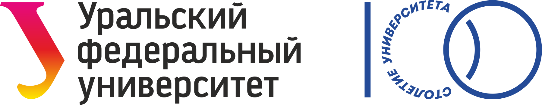 Берестова С.А., Романовская Е.М. , Мамылин Д.А. , Воронцов М.А. 
Уральский федеральный университет
ВВЕДЕНИЕ
     В последние годы актуально стремление к разработке материалов, соответствующих конкретным целям. В связи с этим бурно развивается новая область научных знаний - «дизайн» материалов. Термин «дизайн» материалов означает подбор или оптимизацию состава и структуры материала в соответствии с некоторым заданным критерием об его свойствах. В основе данного направления лежит изучение взаимосвязей структуры, свойств фаз и эффективными свойствами материалов.    

Эффективные свойства армированных композитов
    Возможность варьировать структуру и свойства компонент пространственно-армированного позволяет изменять характер и степень анизотропии механических свойств композита на стадии его проектирования. 
    Традиционным методом определения эффективных упругих характеристик пространственно-армированного композита по известным свойствам его компонент является метод осреднения характеристик отдельных однонаправленно-армированных элементарных объемов в модели композита. При этом на первом этапе определяются упругие характеристики однонаправленно-армированного композита, общие формулы для вычисления которых были получены разными авторами, исходя из различных предположений. Все они дают близкие или тождественные результаты. На втором этапе проводится осреднение по ориентациям. 
    Композиты, армированные в трех взаимно ортогональных направлениях имеют существенное превосходство по модулям упругости в направлении укладки волокон, но обладают относительно низкой сдвиговой жесткостью в плоскостях, перпендикулярных основному расположению арматуры. Для устранения этого недостатка используются различные технологические приемы, в частности, варьирование угла укладки арматуры. В качестве примера рассмотрены две предельные модели:  3D и 4D-армированные композиты.
Параметры армирования 
Параметры армирования определяются по данным о характере пространственного распределения линейных армирующих волокон, которое в общем случае удобно задавать аналитически.
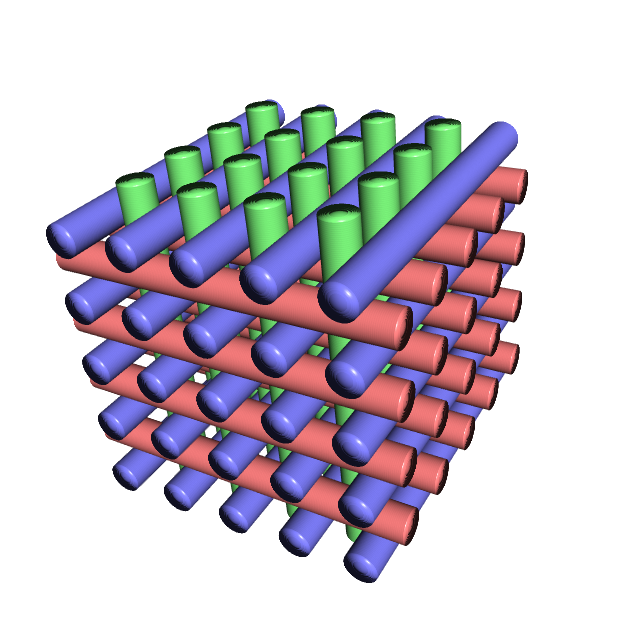 Армирование в трех взаимно перпендикулярных направлениях с равным объемным содержанием волокон каждого направления описывается параметрами
Для композита 4D, армированного по диагоналям куба волокнами с равным объемным содержанием, параметры армирования равны
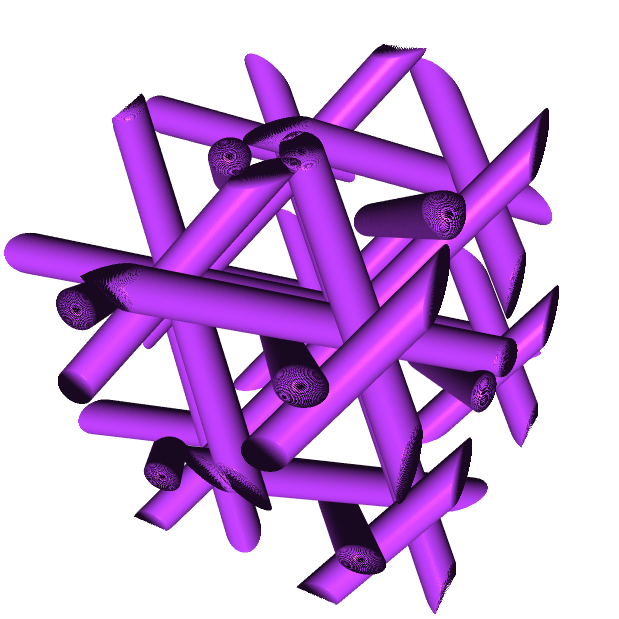 Модули упругости
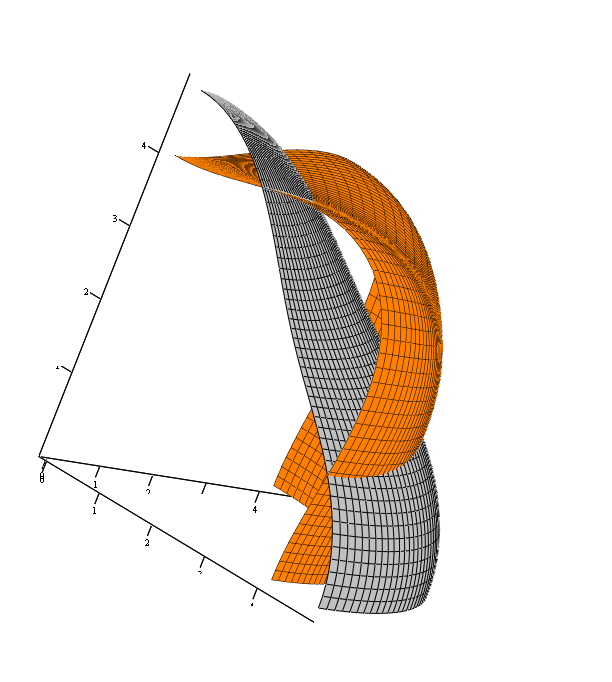 Модуль Юнга и модуль сдвига анизотропного композиционного материала определяются истинными модулями упругости (зависящими от упругих свойств материала матрицы и волокон и от схемы армирования) и собственными упругими состояниями (базисными векторами шестимерного пространства симметричных тензоров напряжений и деформаций) 
Построены указательные поверхности модуля Юнга, модуля сдвига в наглядной форме задающие значения упругих модулей в выбранном направлении трехмерного пространства для двух предельных моделей: 3D и 4D армированных композиционных материалов. Визуализация результатов аналитического моделирования упругих свойств волокнистых композиционных материалов была проведена в среде Mathcad, позволяющей наглядно иллюстрировать и анализировать характер анизотропии композитов в зависимости от упругих свойств компонент и схемы армирования. В качестве исходных данных были взяты композиционные материалы, в которых материал матрицы и волокна − изотропен. Упругие свойства матрицы и волокон задаются модулем Юнга и коэффициентом Пуассона.
Указательные поверхности упругих модулей при двух предельных схемах армирования
ВЫВОДЫ
   Построенные указательные поверхности позволяют анализировать характер анизотропии материала в зависимости от способа армирования, который оказывает существенное влияние на механические свойства. Из рисунков видно, что поверхности, как и следовало ожидать,  качественно отличаются при двух предельных схемах армирования. Максимумы одной модели соответствуют минимумам второй. Характеристики изотропного материала лежат внутри границ, задаваемых этими двумя предельными моделями. 
    Предварительный дизайн, предлагаемый в данной работе, позволяет исследовать анизотропию упругих свойств композита на стадии проектирования и выбирать подходящую схему армирования. Несмотря на получение оптимальных структур, схем армирования, заданных некоторым критерием, нет гарантии, что такой материал может быть изготовлен с помощью известного способа технологической обработки. Но, одним и тем же набором текстурных параметров обладают композиционные материалы с эквивалентными структурами, что ведет к тождественности их эффективных свойств. Следовательно, можно и необходимо предлагать целый ряд материалов, обладающих одним и тем же набором эффективных свойств, для осуществления выбора физически реализуемых структур.